РЕЛЬЕФЫ  ЗЕМНОЙ
ПОВЕРХНОСТИ
(ГОРЫ)
2 «А» класс
Арен кирилл
ГОРЫ
Возвышенные участки земной поверхности, круто поднимающиеся над окружающей местностью
Чаще всего горы располагаются рядами – горными хребтами
ГИМАЛАИ
Высочайшая горная система земного шара. Расположена на территории Индии, Китая, Непала и Пакистана.
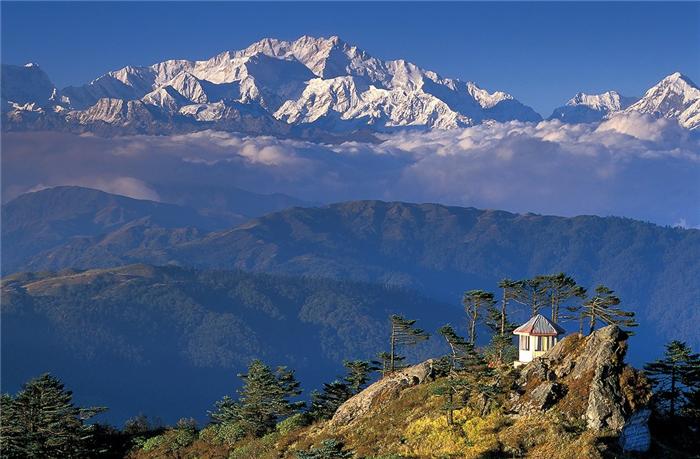 Гора Джомолунгма (Эверест) – высочайшая вершина мира –
 8848 м
АЛТАЙСКИЕ ГОРЫ
Самые высокие горы в Сибири. Расположены на границе России, Монголии, Китая и Казахстана
Гора Белуха – самая высокая вершина Горного Алтая – 
4506 м
УРАЛЬСКИЕ ГОРЫ
Лежат между Восточно-Европейской и Западно-Сибирской равнинами. Уральские горы считаются границей между двумя частями света – Европой и Азией.
Самая высокая гора – Народная – 1895 м
КАВКАЗСКИЕ ГОРЫ
Горная система между Чёрным, Азовским и Каспийским морями.
Известные вершины –  Эльбрус и Казбек покрыты вечными снегами и ледниками 

Гора Эльбрус (5642 м)
Гора Казбек (5033 м)